Document CWG-SFP-1/2-E
Proposed Process for The elaboration of the ITU STRATEGIC and financial PLANs for 2020-20231st Meeting of the Council Working Group for Strategic and Financial Plans for 2020-2023
April 19, 2017
ITU strategic framework for 2016-2019
2
ITU vision & mission
Strategic Goals
and Targets
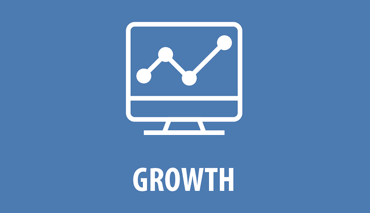 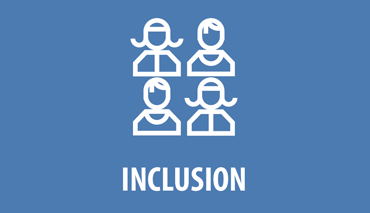 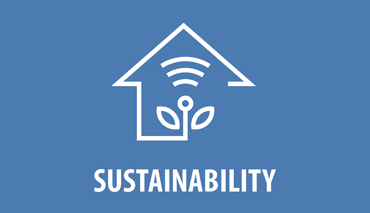 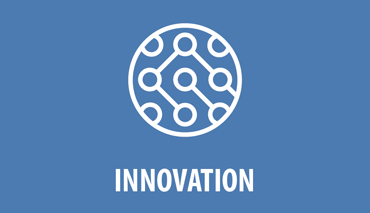 ITU-Robjectives & outcomes
ITU-T
objectives & outcomes
ITU-D
objectives & outcomes
ITU intersectoral
objectives & outcomes
ITU-R outputs
ITU-T outputs
ITU-D outputs
Intersectoral outputs
ITU
Secretariat
BR
TSB
BDT
GS
Enablers
Support Services
What was new in the current framework?
3
A strengthened results-based approach
Overall Goals with specific Targets at the level of the Union
Tangible Outcomes and indicators to measure the impact of ITU’s work
General Secretariat is not a fourth Sector, it enables and supports the work of the Sectors
Enabling/supporting role also measured via indicators

A strengthened concept of “Working as One ITU”
ITU-wide mission, vision, a set of values and a set of organization-wide goals, where all 3 Sectors contribute to with their mandate

Strategic risk management incorporated in the process. 

Allocation of resources to objectives and goals
Linkage of the resources allocated with the benefits for the membership (outcomes/objectives)
Proposed process for the 2020-2023 strategic plan
4
Adopts the 
Strategic Plan for 
the Union
(No.51, Convention)
PP18
C17
Secretariat
C18
SG provides input to Council
(No.74A, Const.)
WTDC-17 contribution
Strategic
Plan
2020-2023
Final
Draft
SP
Council shall initiate the
preparation of a draft SP
(e.g. by creating a CWG)
(No. 62A, Convention)
Draft
SP
CWG-SFP
CWG coordinates the elaboration of the 
draft SP
(Res. 1384 / C17)
Secretariat
Open and public consultations
Member States
 Sector Members
 Advisory Groups
SG coordinates the Implementation of the SP
(No.86A c) bis, Const.)
Provide input for the preparation of a draft SP 
(No. 62A, Convention)
Timetable for the elaboration of the 2020-2023 strategic and financial plans
5
Preparation of the 2020-2023 Financial Plan
6
Dual approaches and layouts
Financial (to follow the income/expenditure structures laid down in the financial regulations)
Result-based (to follow the structure of the strategic plan / cost allocation)
Consultative preparatory process
Submissions from Bureaus and Departments of the General Secretariat
Consolidation and iterative process with Bureaus and Departments of the General Secretariat (Target)
Key drivers / Determinants
Strategic plan and priority areas
Amount of the contributory unit (318,000 CHF)
Income level (Ceiling)
Work program
Lessons learned from the 2016-2019 plan
7
ITU-wide set of Goals and Targets
Communicated overall goals of the Union  Connect 2020 Agenda
Monitoring and Reporting
Openness and transparency in publicly reporting progress towards Key Performance Indicators
Reporting format could be reviewed
Indicators: need to review and elaborate more accurate/appropriate indicators
Thorough review of the status of the Connect 2020 Targets would support the development of the new set of targets
Areas for further improvements?
Key developments to be considered for the elaboration of the Strategic Plan 2020-2023
8
Adoption of the 2030 Agenda and the Sustainable Development Goals

Technological trends
Internet of Things, 5G / IMT-2020, Artificial Intelligence, the 4th Industrial Revolution, Smart Cities, Big Data, etc.

The role of the Digital Economy / Digital Transformation

Membership trends
In 2016, increased total membership, but net growth all in Academia
Industry proportion of total is declining (estimated revenue drop from CHF 17M to around CHF 16.5M, as denunciations take effect)
Membership Fees Challenge (industry participates in ITU activities without paying fees)